МОУ «СОШ «Патриот» 
с кадетскими классами им. Ю.М.Дейнеко»
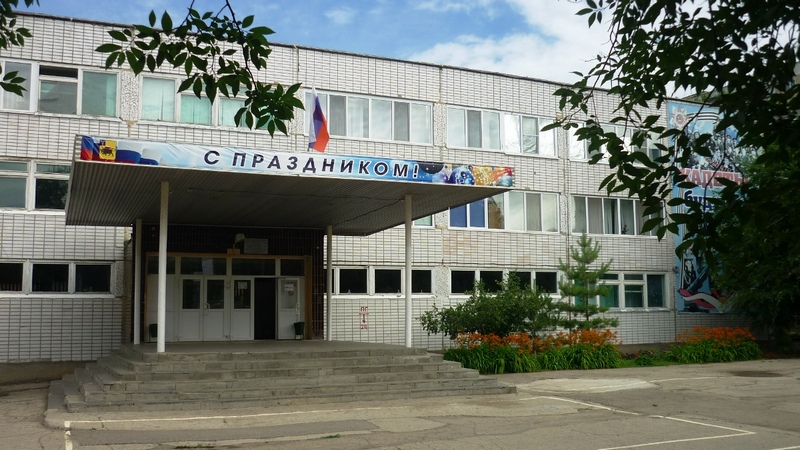 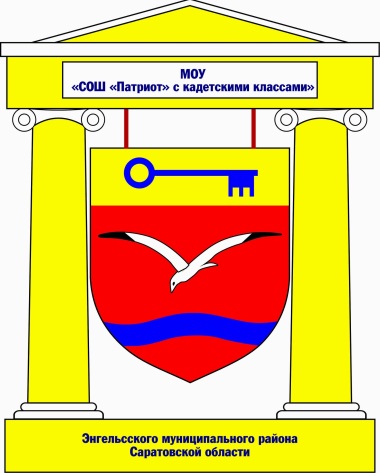 «Формирование функциональной грамотности во внеурочной деятельности»
Некрасова Наталья Васильевна,
учитель начальных классов
Факторы, влияющие на развитие  функциональной грамотности:
1) содержание образования (национальные стандарты, учебные программы);
2) формы и методы обучения;
3) система диагностики и оценки учебных достижений обучающихся;
4) программы внешкольного, дополнительного образования;
5) модель управления школой (общественно-государственная форма, высокий уровень автономии школ в регулировании учебного плана);
6) наличие дружелюбной образовательной среды, основанной на принципах партнерства со всеми заинтересованными сторонами;
7) активная роль родителей в процессе обучения и воспитания детей.
Школьные декадники
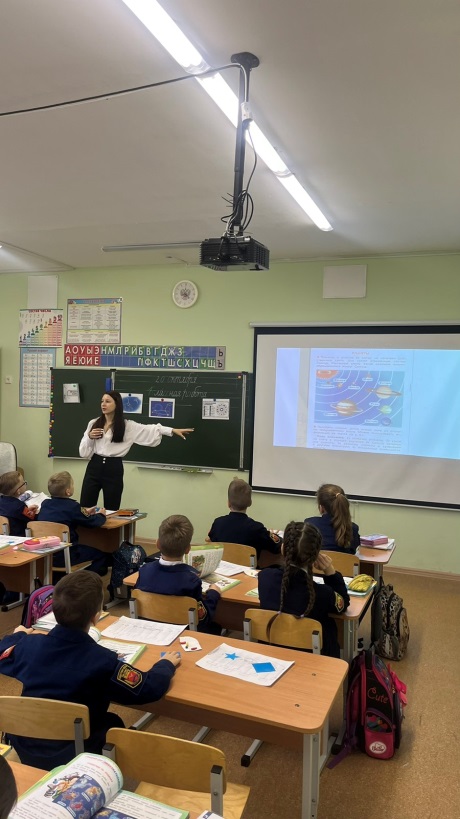 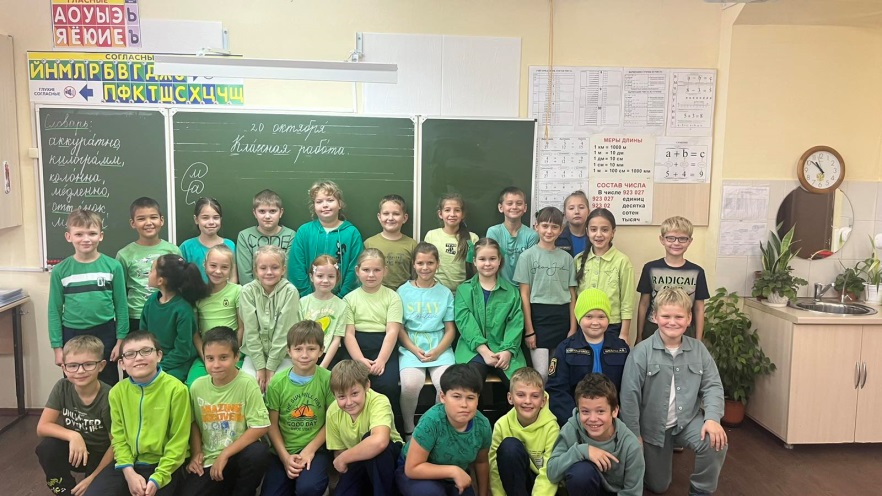 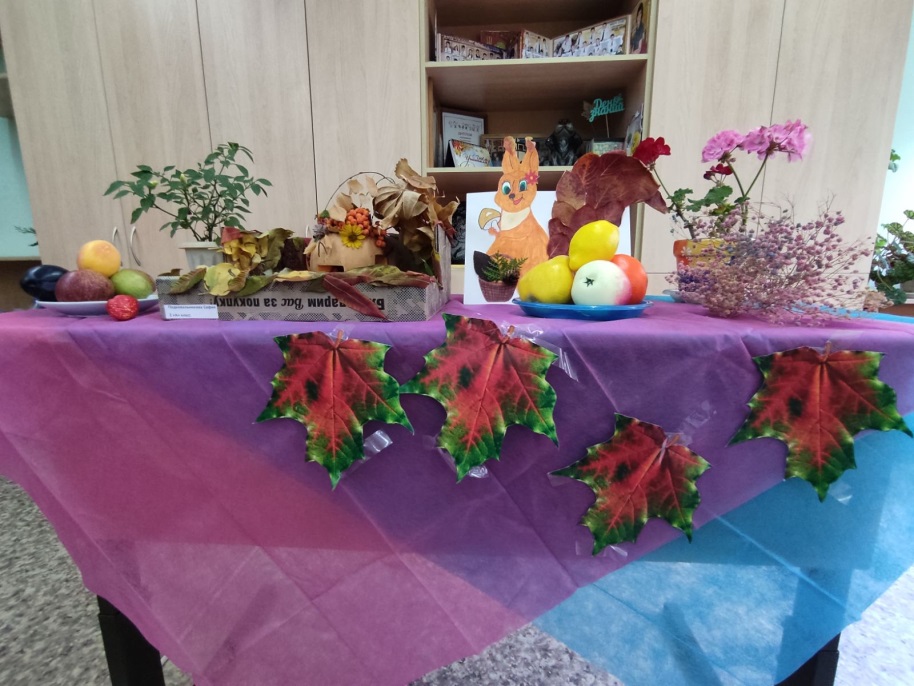 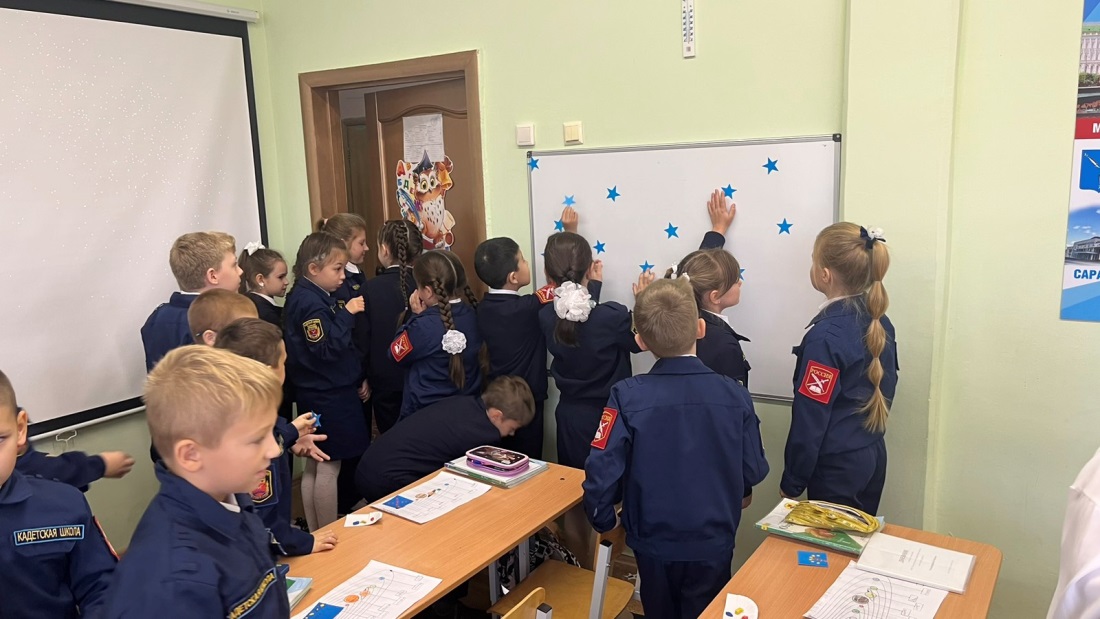 Библиотечные уроки
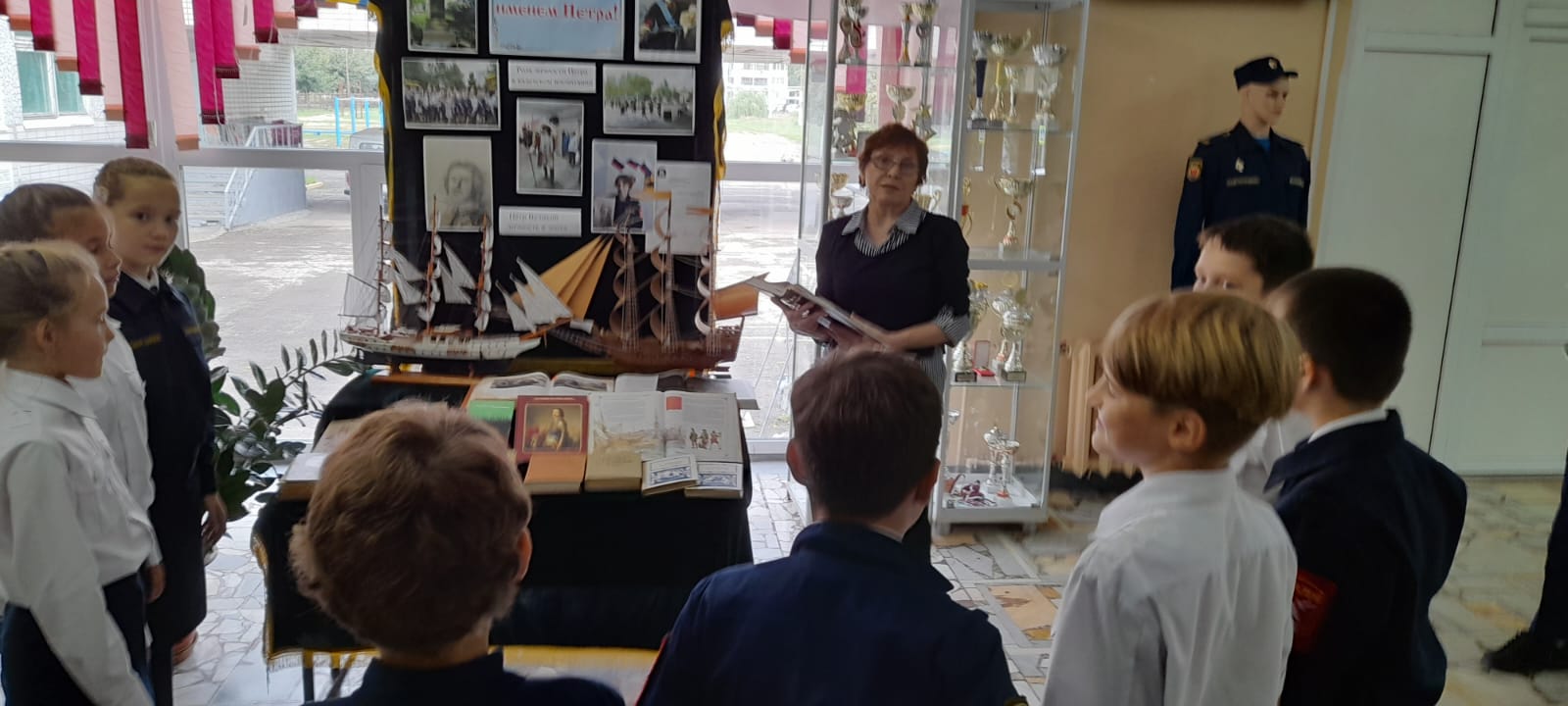 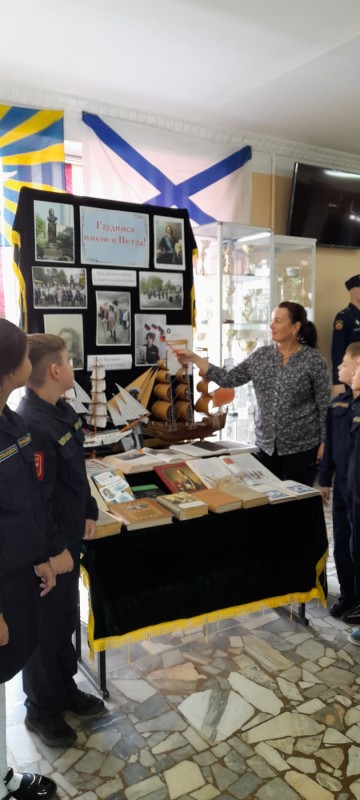 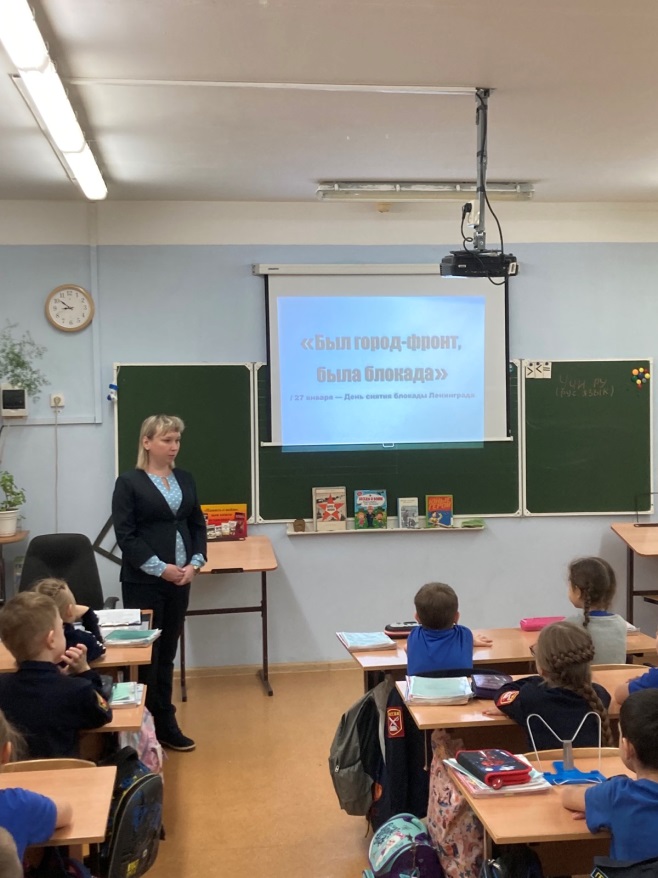 «Разговоры о важном»
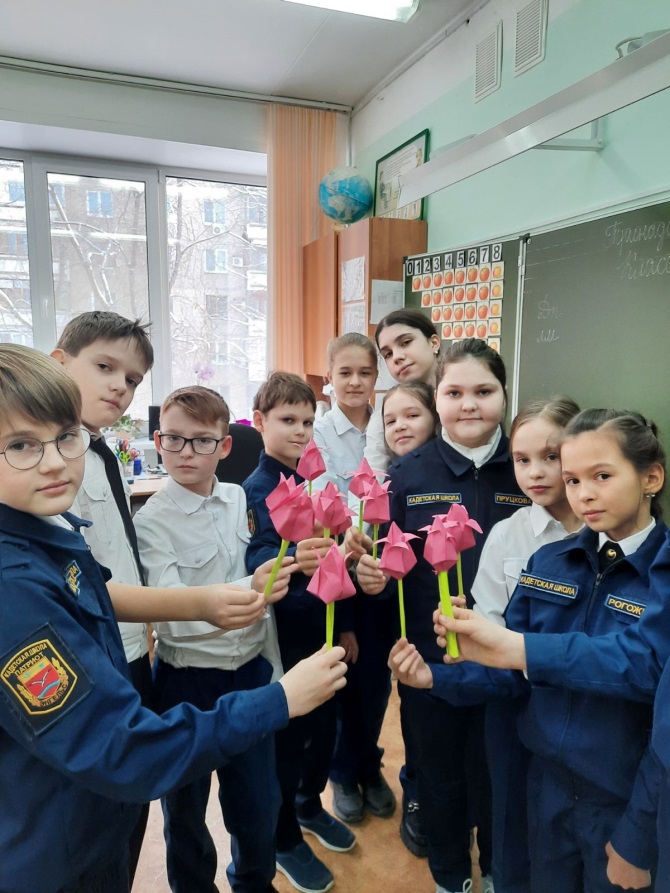 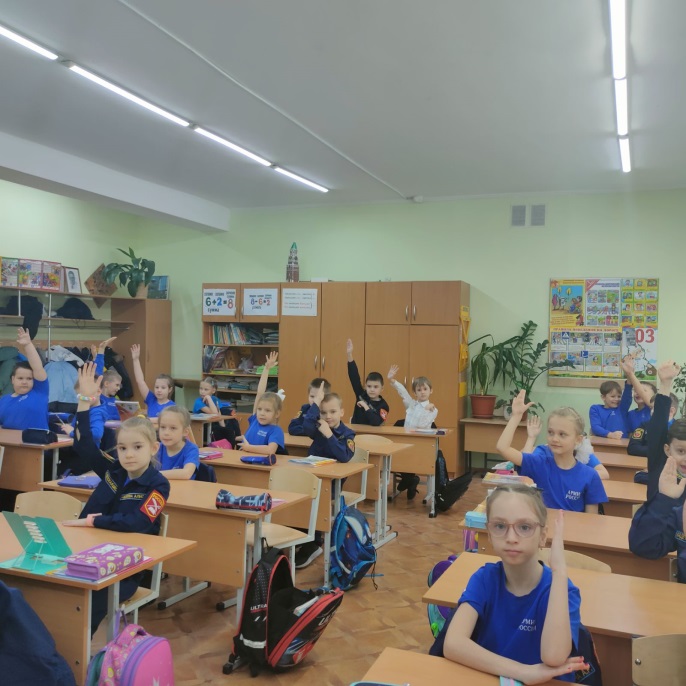 Кружковые занятия
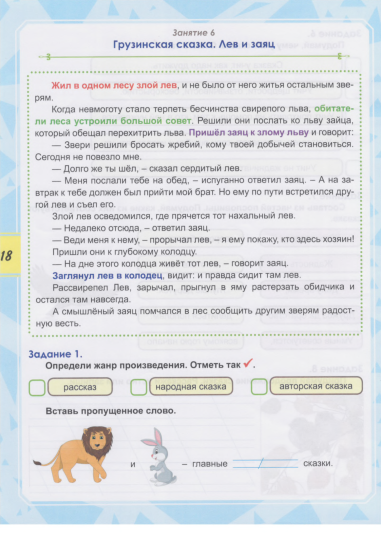 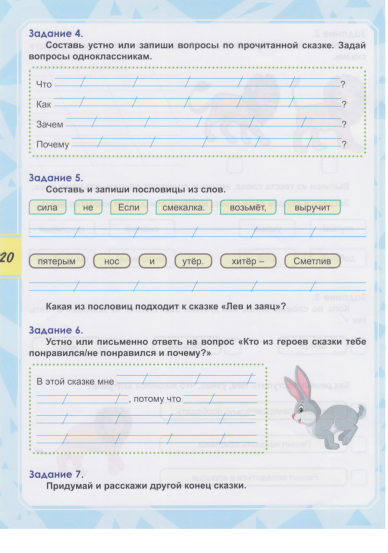 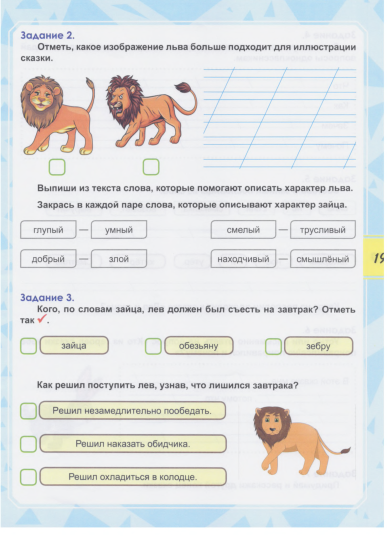 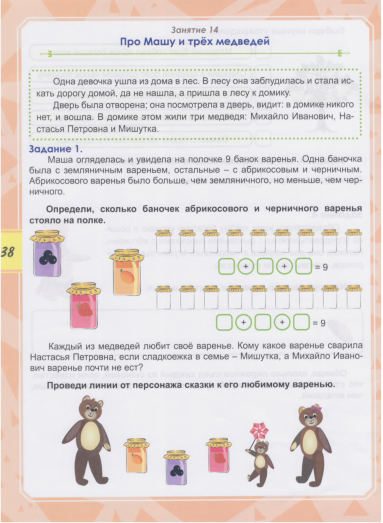 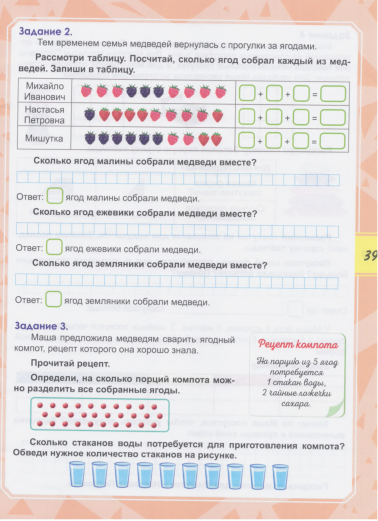 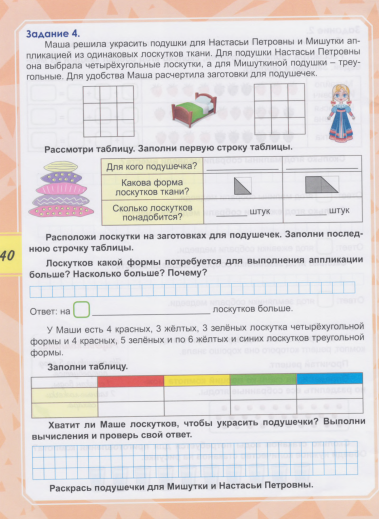 Кружковая занятость
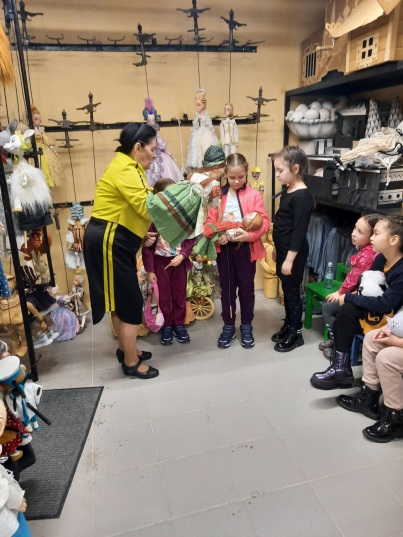 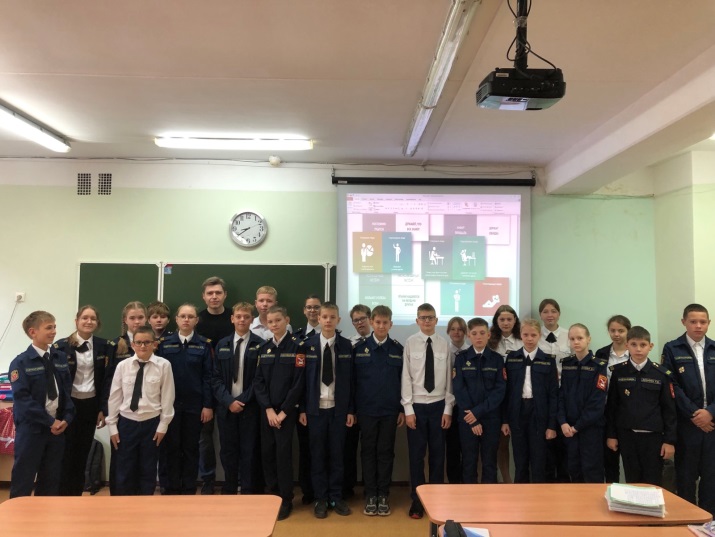 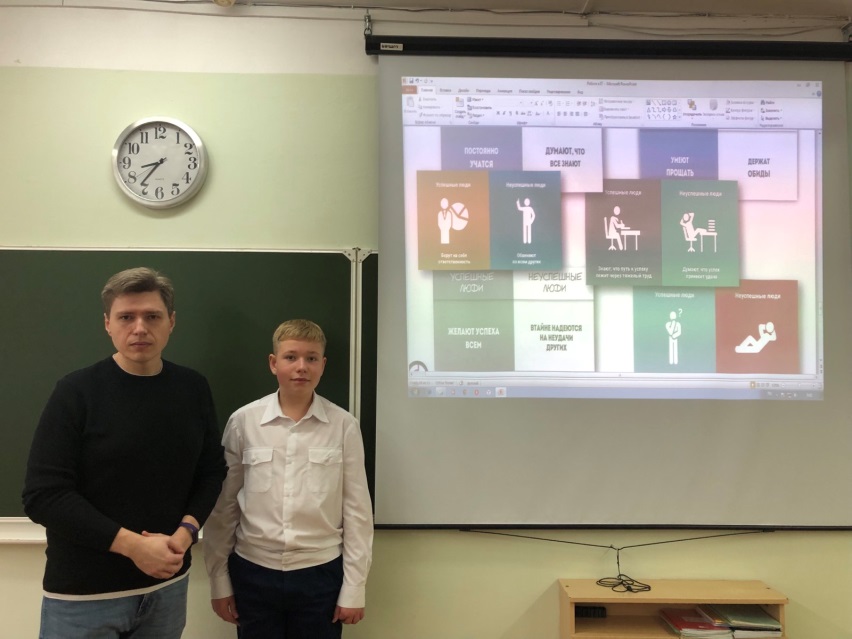 Творческая деятельность
Театральная студия      Студия танца «Престиж»
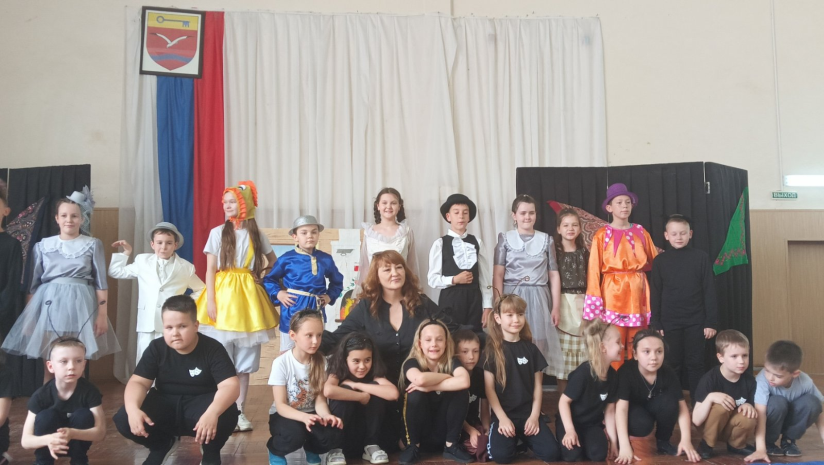 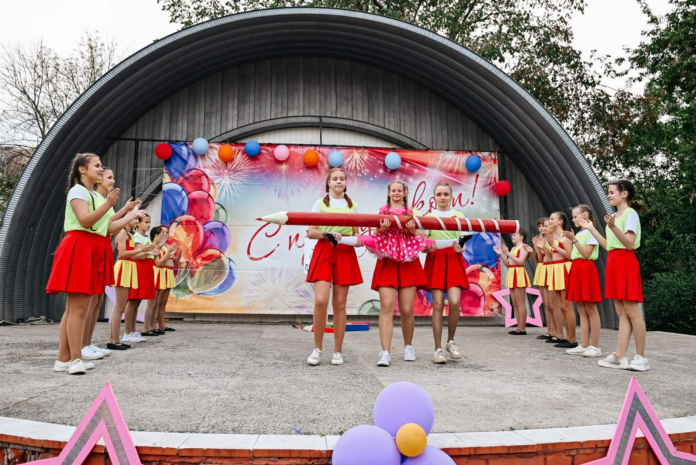 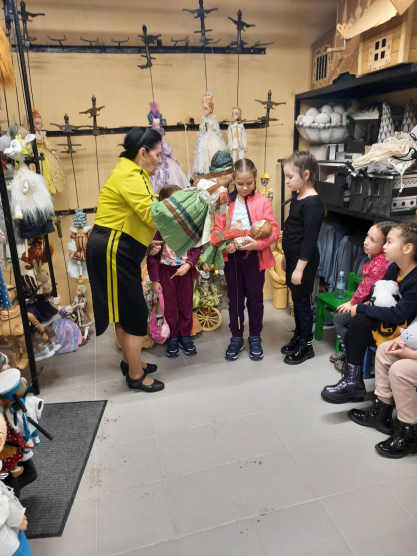 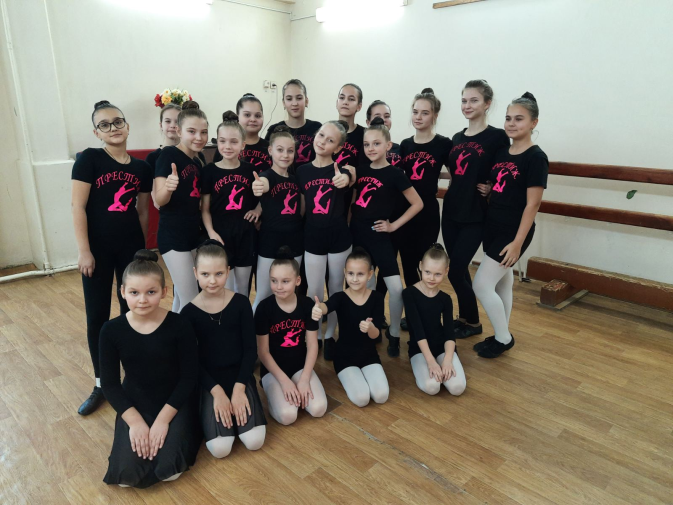 Электронные ресурсы
Задания на платформе Учи.ру
Функциональная грамотность. ONLINE тренажеры.
Электронный банк заданий для оценки функциональной грамотности https://fg.resh.edu.ru/.
Лучшие мультфильмы:
«Смешарики» под названием «Азбука финансовой грамотности»;
«Фиксики»;
«Азбука денег. Уроки тётушки Совы».
Спасибо за внимание